ALKALOIDY
Přírodní látky
v molekule obsahují jeden nebo více atomů     dusíku



PŘEMĚNOU AMINOKYSELIN
NH2COOH

 látky alkalického (zásaditého) charakteru
N
N
N
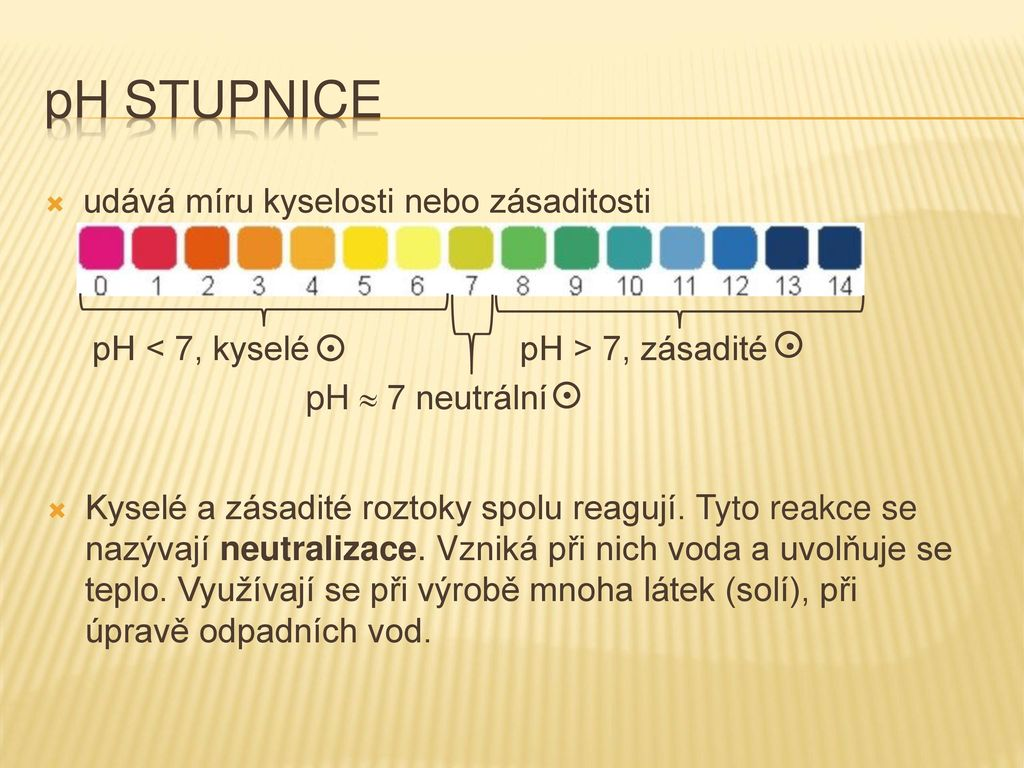 Alkaloidy  - z rostlin
získávají se ze semen, listů, kořenů a kůry     rostlin

 v rostlinách mají obrannou funkci (hořká     chuť, silná toxicita)

 v malých dávkách slouží  jako léčiva, ve     větším množství působí jako jedy
NIKOTIN
obsažený v listech tabáku
stimuluje myšlení a pozornost
zrychluje srdeční činnost, způsobuje zúžení cév a tím zvýšení krevního tlaku
vyvolává extrémně silnou závislost
smrtelná dávka: 60 mg
z jedné cigarety se do těla dostane asi 1 mgnikotinu
Tabák virginský
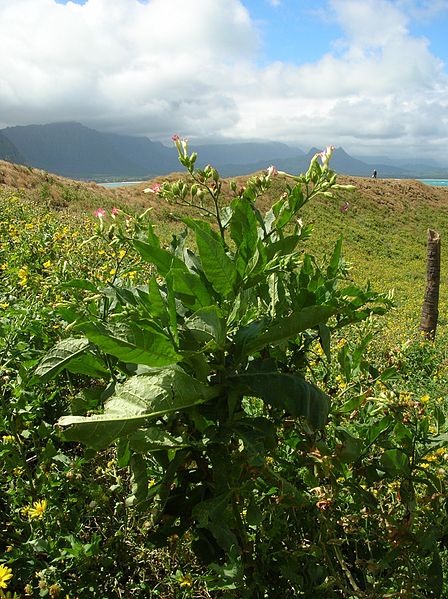 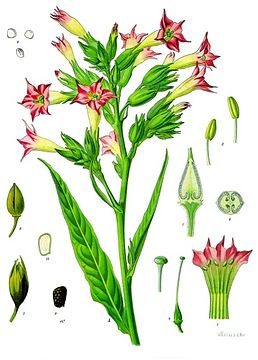 Zdravotní rizika kouření
záněty horních cest dýchacích
zhoubné nádory, především rakovina plic
kardiovaskulární choroby
vředové choroby žaludku a dvanáctníku
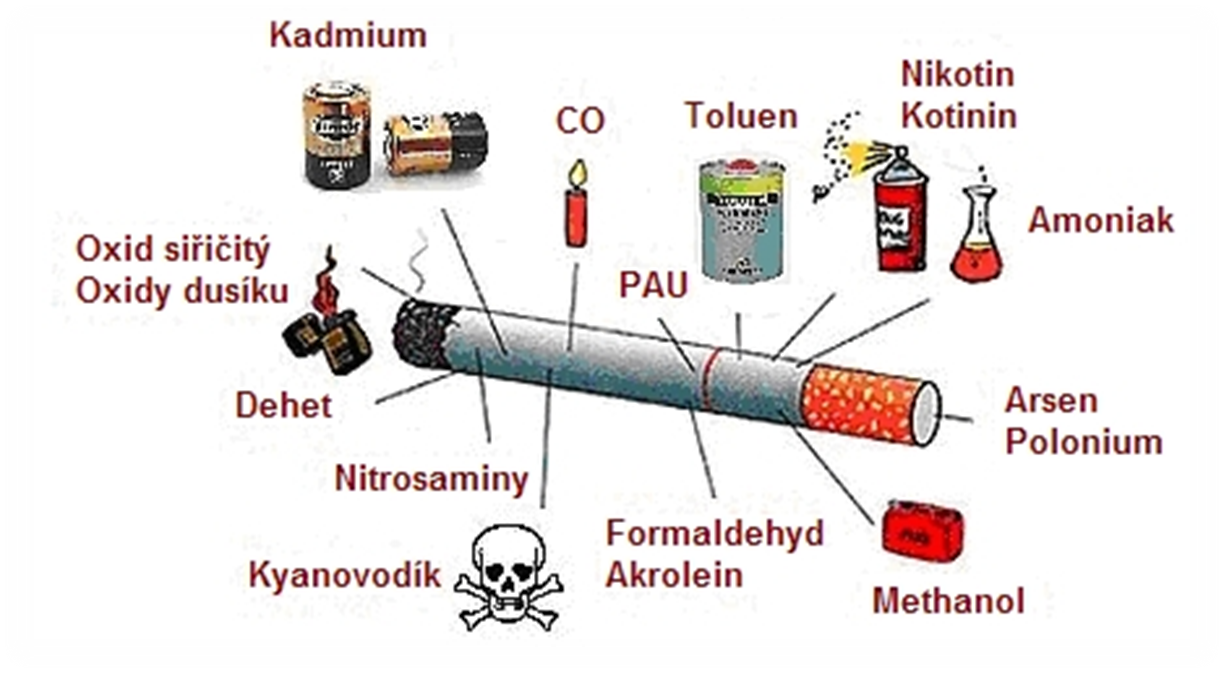 Škodlivé látky v tabákovém kouři
tabákový kouř obsahuje asi 4000 škodlivých látek, přes 60 z nich má  karcinogenní účinky
např.
dehet – pevné částice
jedovaté plyny – CO, formaldehyd, kyanovodík
těžké kovy – nikl, kadmium, arzen
Morfin, kodein
jsou alkaloidy získávané z tzv. surového opia
 surové opium = zaschlé mléko získané   naříznutím nezralých makovic máku setého
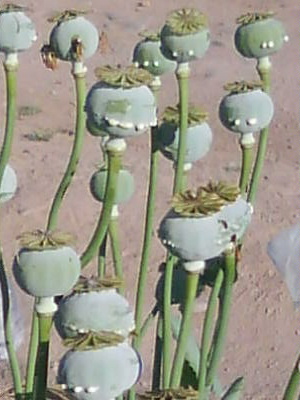 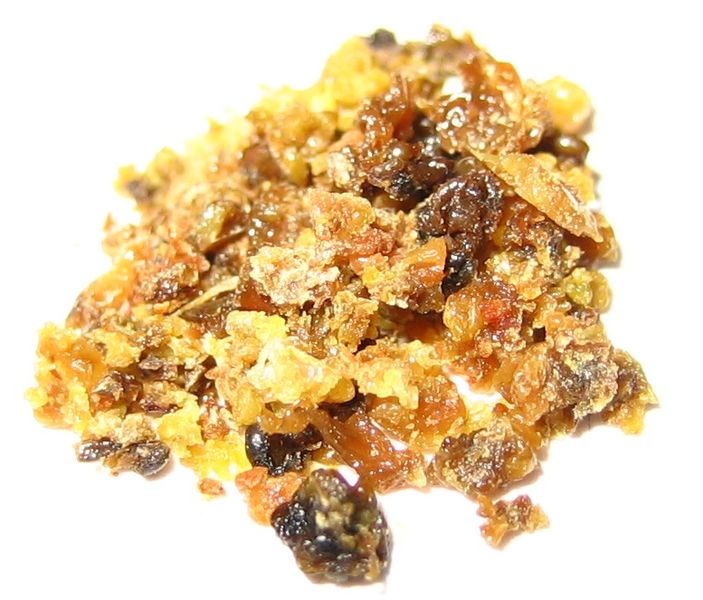 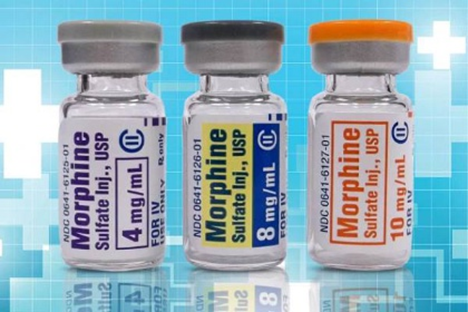 MORFIN
obchodní název morfium

v lékařství je používán k tlumení bolestí při     nádorových onemocněních a těžkých     poraněních

na morfin vzniká těžký návyk = morfinismus
KODEIN
používá se k tlumení kašle a je obsažen v   některých analgetikách
upravený kodein na účinnější derivát  „braun“ je zneužíván jako droga
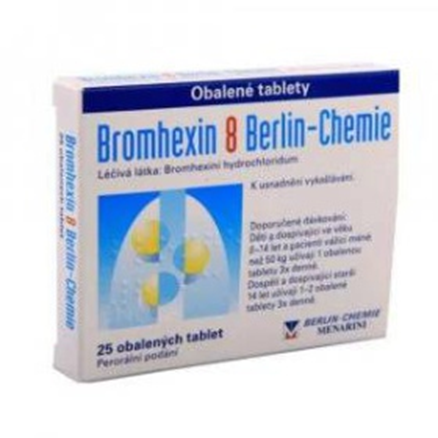 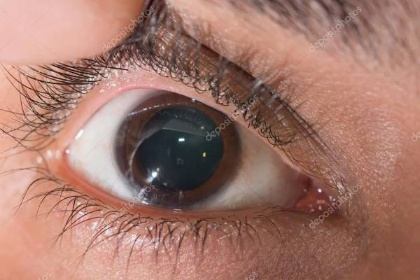 ATROPIN
používá se v očním lékařství k diagnostice   očních chorob 
způsobuje rozšíření zornic- obsažený v rostlinách z čeledi lilkovitých
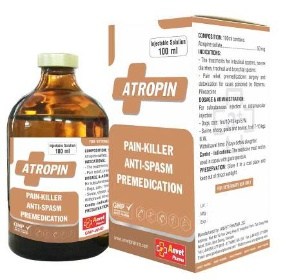 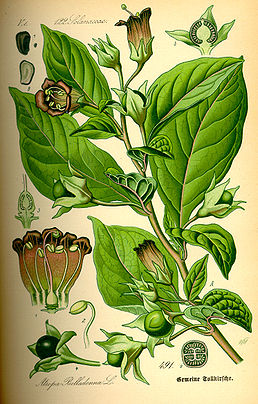 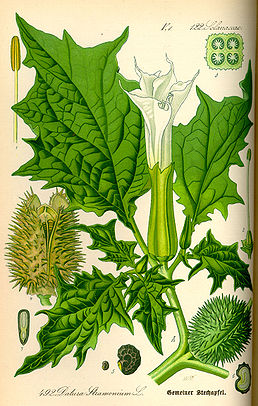 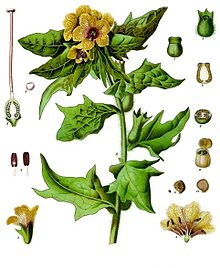 rulík zlomocný
blín černý
durman obecný
AKONITIN
alkaloid obsažený v různých druzích oměj
NEJJEDOVATĚJŠÍ!!!
smrtelná dávka 3 mg 
pro modelování srdeční arytmie
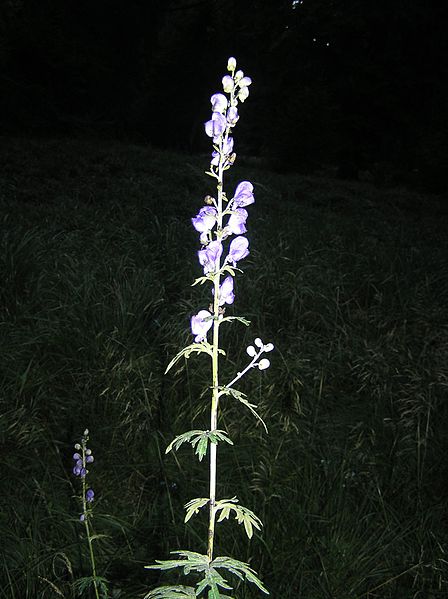 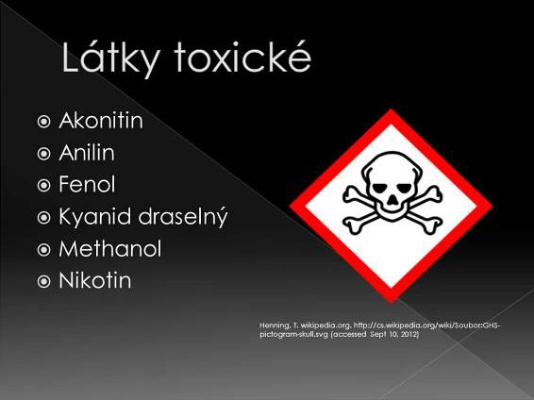 oměj šalamounek
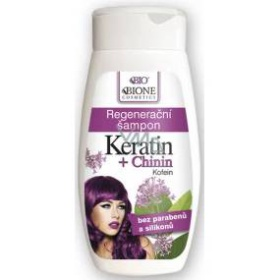 CHININ
obsažen v kůře chinovníku
 připravuje se z něj lék proti malárii
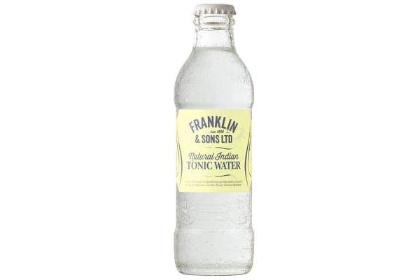 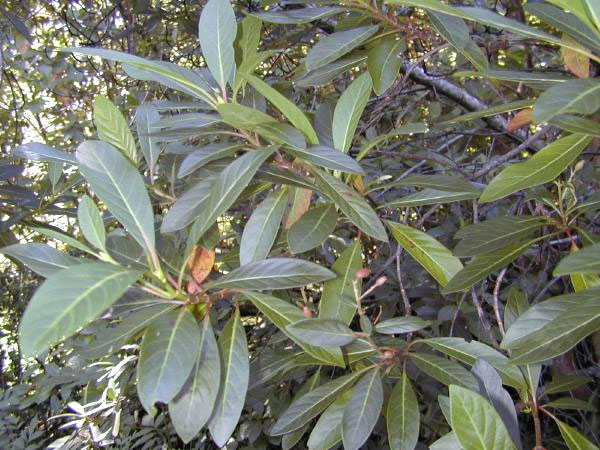 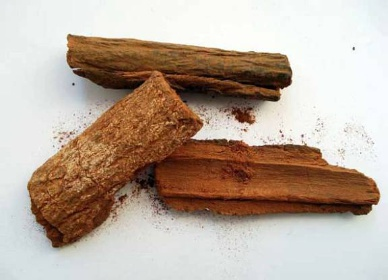 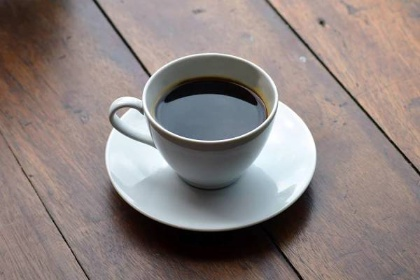 KOFEIN
vyskytuje se v kávě, čajových lístcích,    kakaových bobech
 stimuluje centrální nervovou soustavu     a srdeční činnost
 čistý kofein je bílý prášek hořké chuti
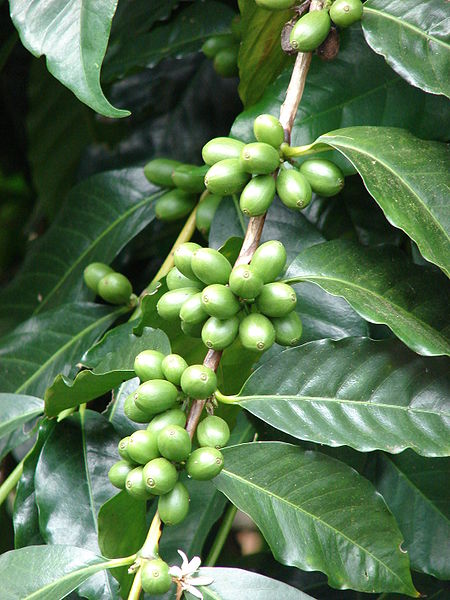 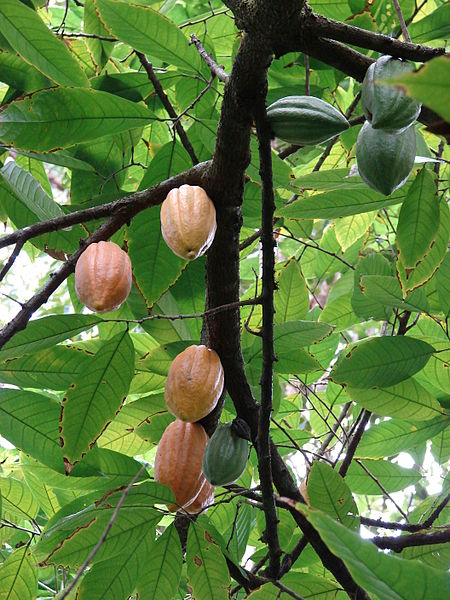 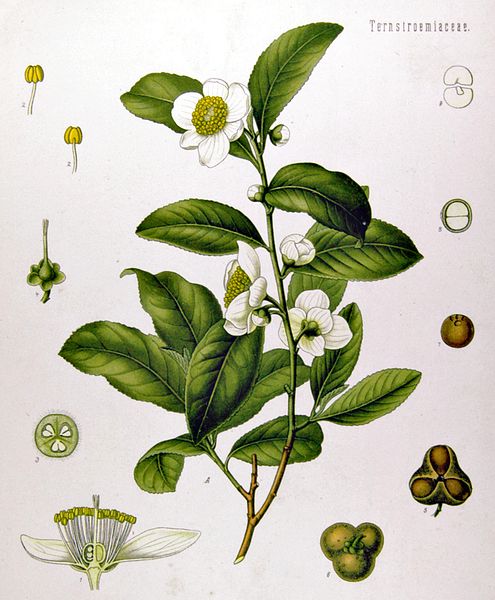 Odpověz na otázky:
1. Podle čeho dostaly alkaloidy svůj název?
2. Z čeho je získáváme?
3. Jaký mají pro člověka význam?
4. Jaký význam mají pro rostliny?
5. Vytvoř správné dvojice:     morfin                        rulík zlomocný     kofein                         mák setý          nikotin                        kávovník arabský     atropin                       tabák virginský
      chinin			  chinovník
Správné odpovědi:
Jsou to látky alkalického (zásaditého) charakteru.
Získávají se ze semen, listů, kořenů a kůry rostlin.
V malých dávkách slouží  jako léčiva, ve větším množství působí jako jedy.
V rostlinách mají obrannou funkci (hořká chuť, silná toxicita).
Vytvoř správné dvojice: morfin                        rulík zlomocný kofein                         mák setý      nikotin                        kávovník arabský atropin                       tabák virginský
        chinin		          chinovník
Alkaloidy (zápis)
přírodní látky – v rostlinách přeměnou aminokyselin (semena, listy, kořen, kůra..)
alkalické (zásadité) látky, hořké
v molekule obsahují atom nebo atomy dusíku
význam: pro člověka- léčiva nebo jedy
	     pro rostliny - ochranná funkce
DOPLŇ:
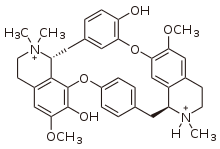 KURARE
směs alkaloidů- černá, smolná látka, účinnost i za sto let
rostlina kulčiba
použití: Indiáni – Amazonie, jedové šípy
paralýza kosterního svalstva, následné udušení
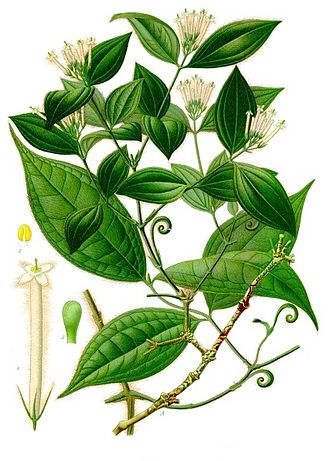 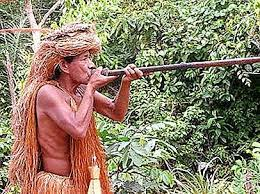 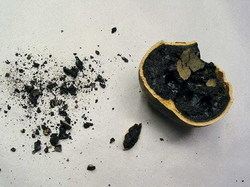